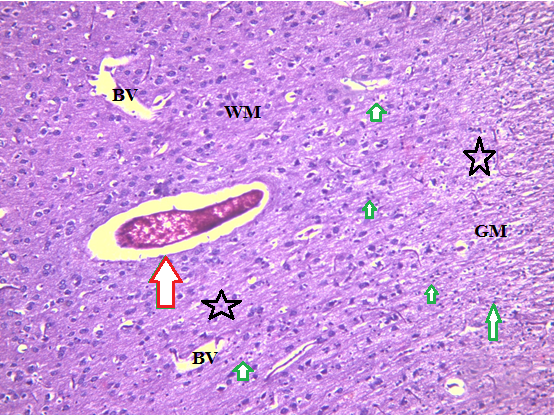 Figure S8. Photomicrograph of therapeutic Geraniol micelle (0.5ml) showing areas of infarction (red arrow), mild oedema (star) in both GM and WM and Cellular infiltration (green arrows)